OUTDOOR
Canoas/RS
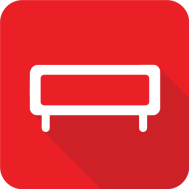 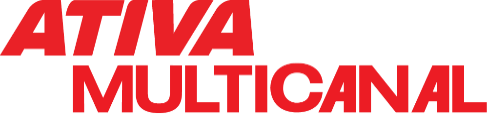 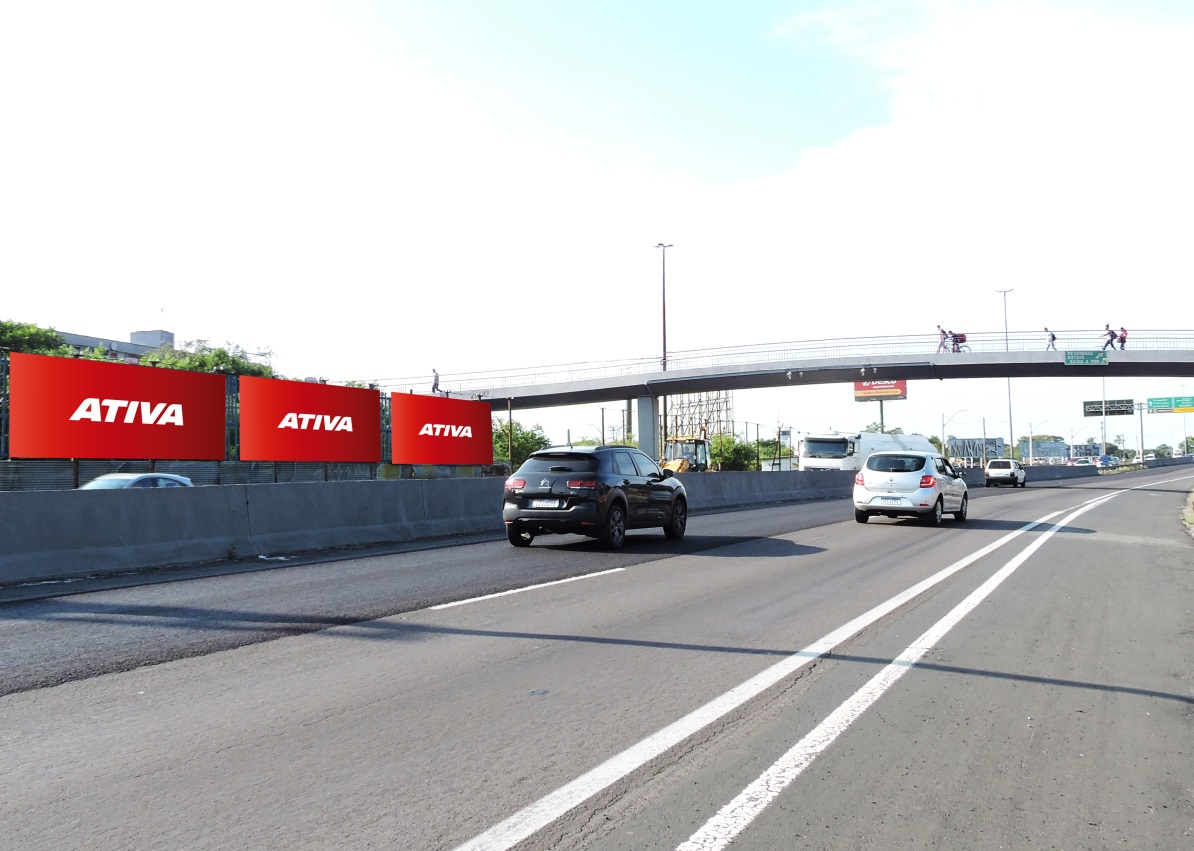 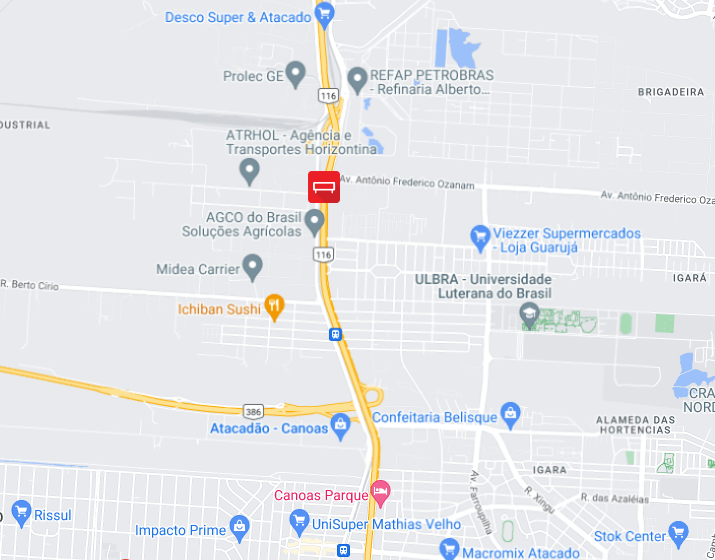 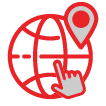 BR 116 – Km 260
Em frente a Estação Petrobrás 
Bairro: Brigadeira
Formato: 9,00 x 3,00
REFERÊNCIAS
 REFAP Petrobrás - Refinaria Alberto Pasqualini
 Desco Atacarejo 
 Canoas Parque Hotel
 Universidade Ulbra
Código do ponto
14.067 | 14.068 | 14.069
POTENCIAL DE IMPACTOS MENSAIS: 4.875.000*
*DNIT/08